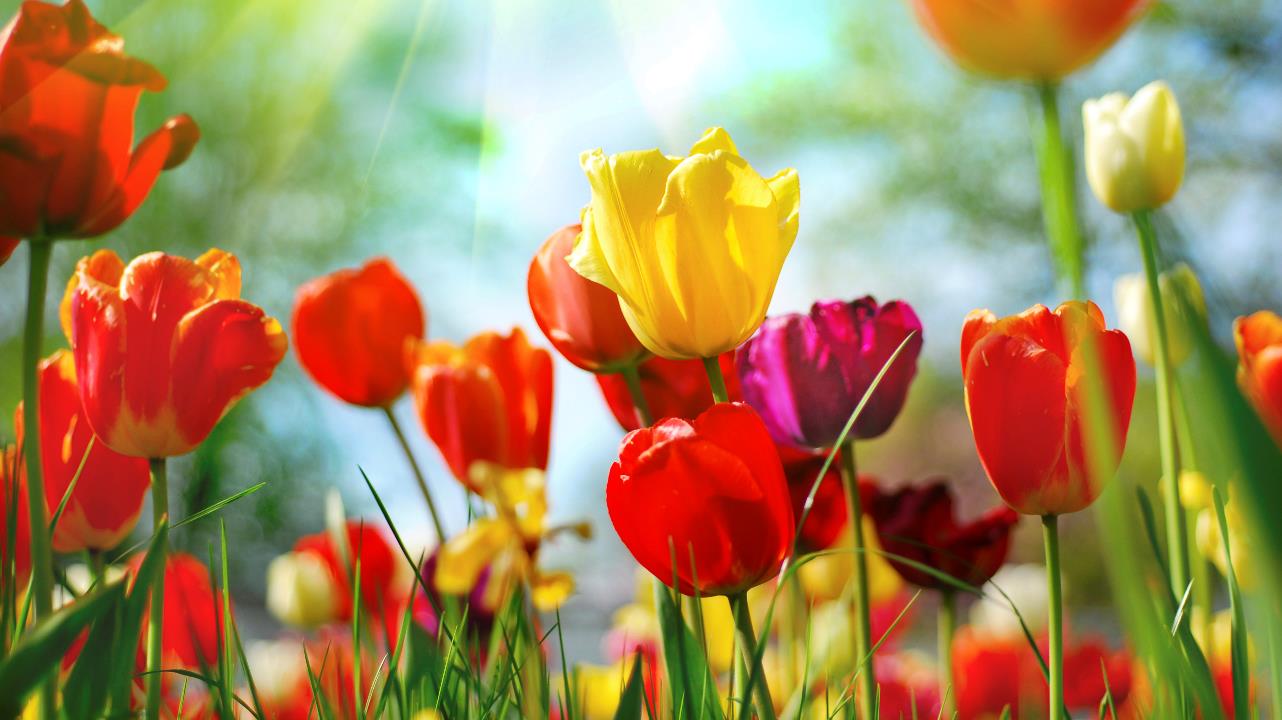 „Mary przez dziurkę  od klucza spojrzała…”
Prace plastyczne inspirowane lekturą 
„Tajemniczy ogród”
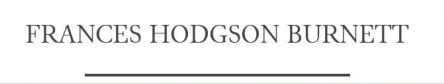 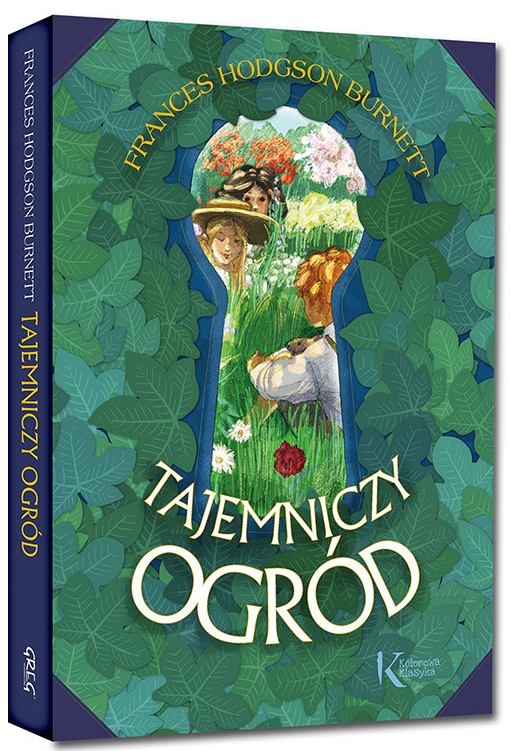 Na lekcjach języka polskiego omawialiśmy lekturę  "Tajemniczy ogród". Historia Mary i Colina bardzo nam się spodobała. Szczególną uwagę zwróciliśmy na tytułowy ogród i jego symboliczne znaczenie. W tej książce niemal wszystko ma swój ukryty dodatkowy sens. 
	Zainspirowała nas także okładka powieści Burnett, dlatego na plastyce wykonaliśmy prace plastyczne z zastosowaniem kompozycji kulisowej. Naszym zadaniem było pokazać, jak mógłby wyglądać ogród przed odkryciem go przez Mary i wtedy gdy dzieci uczyniły z niego swoje królestwo. Na dodatek obraz miał być pokazany przez dziurkę od klucza do furtki ogrodu. Wiele prac było bardzo kreatywnych i ciekawych.
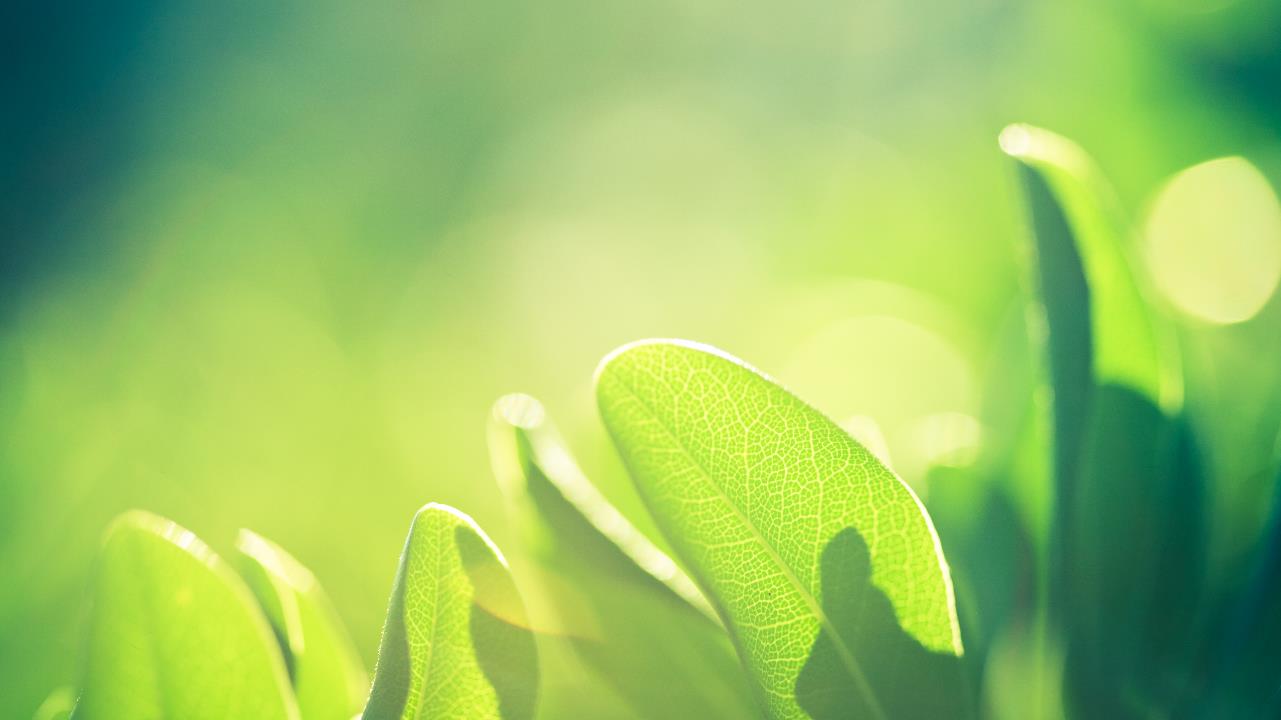 Franciszek Ratajczyk
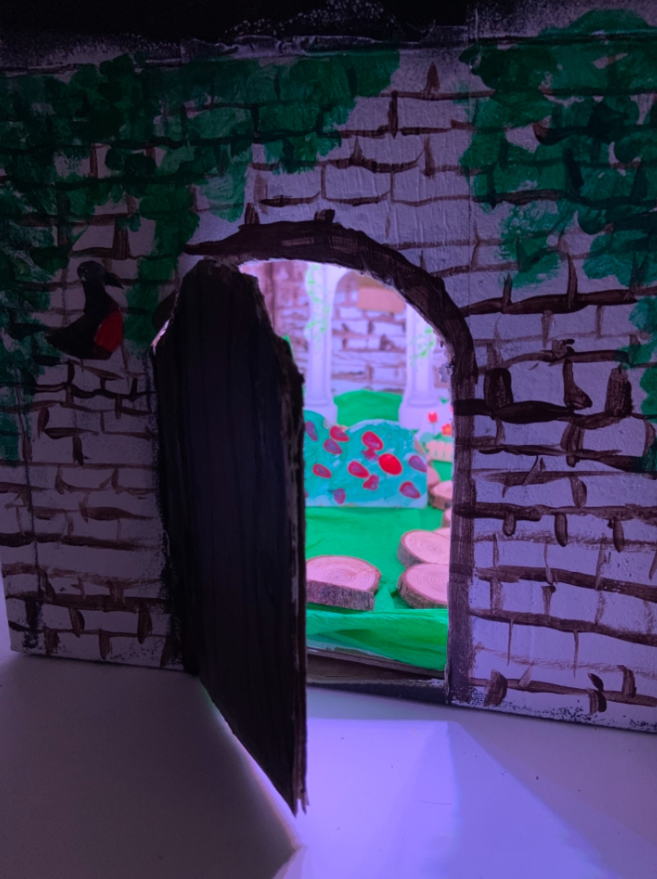 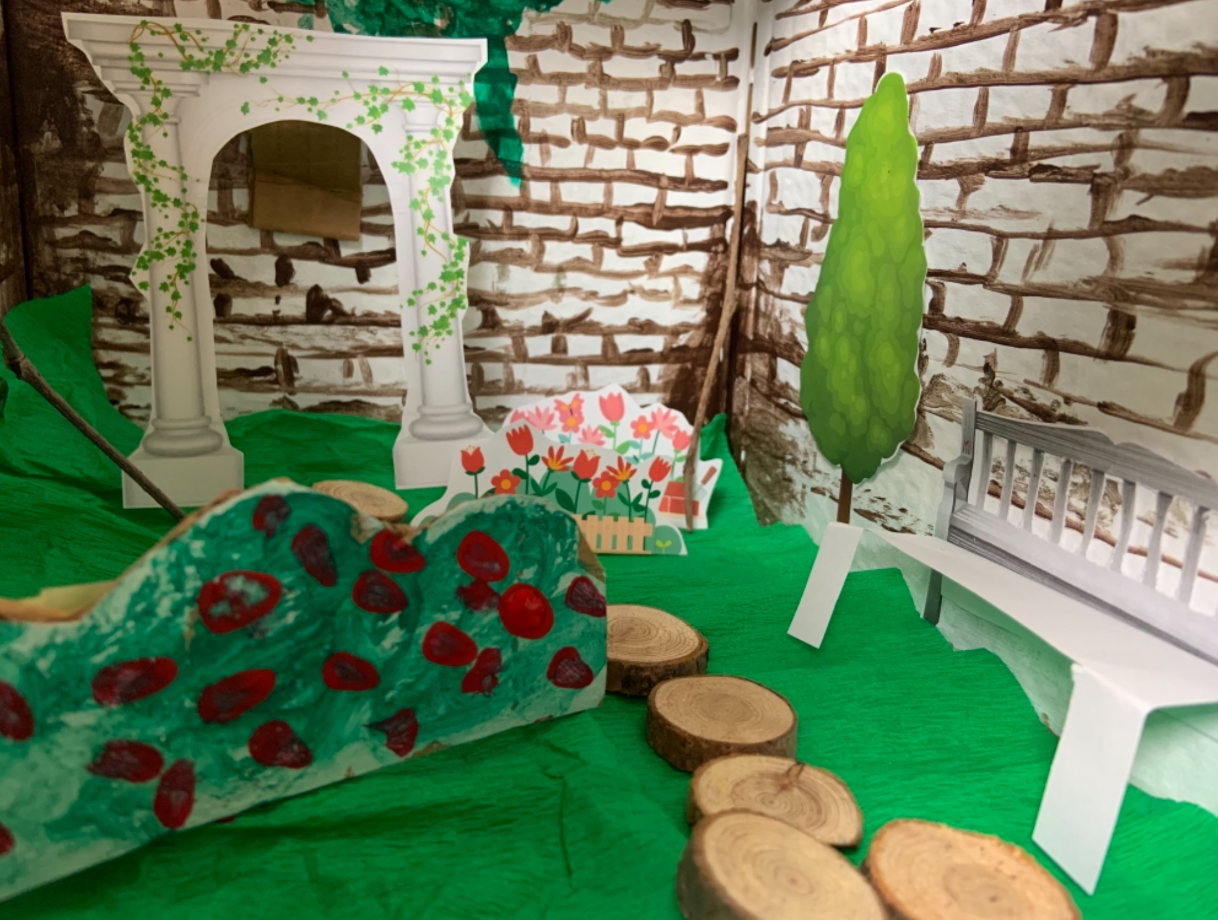 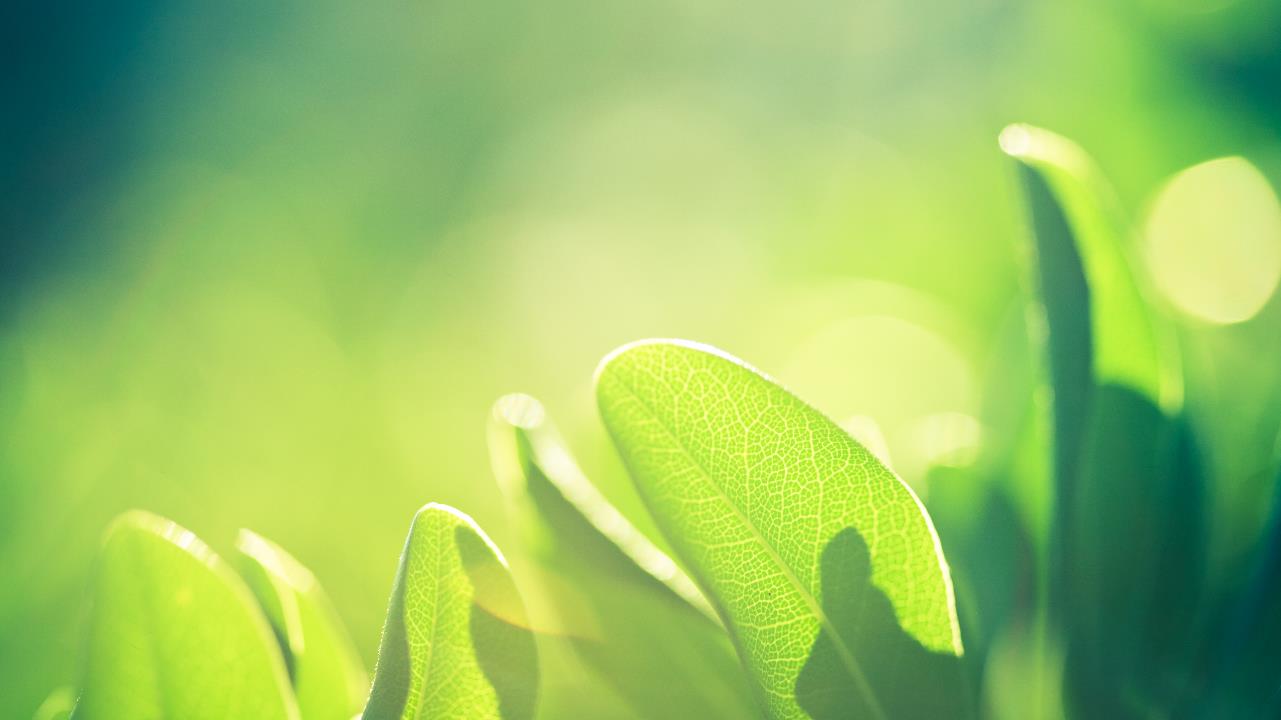 Szymon Skiba
Blanka Kwaśniewska
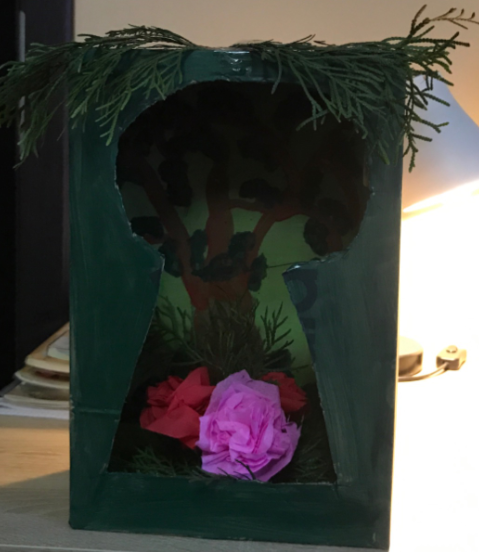 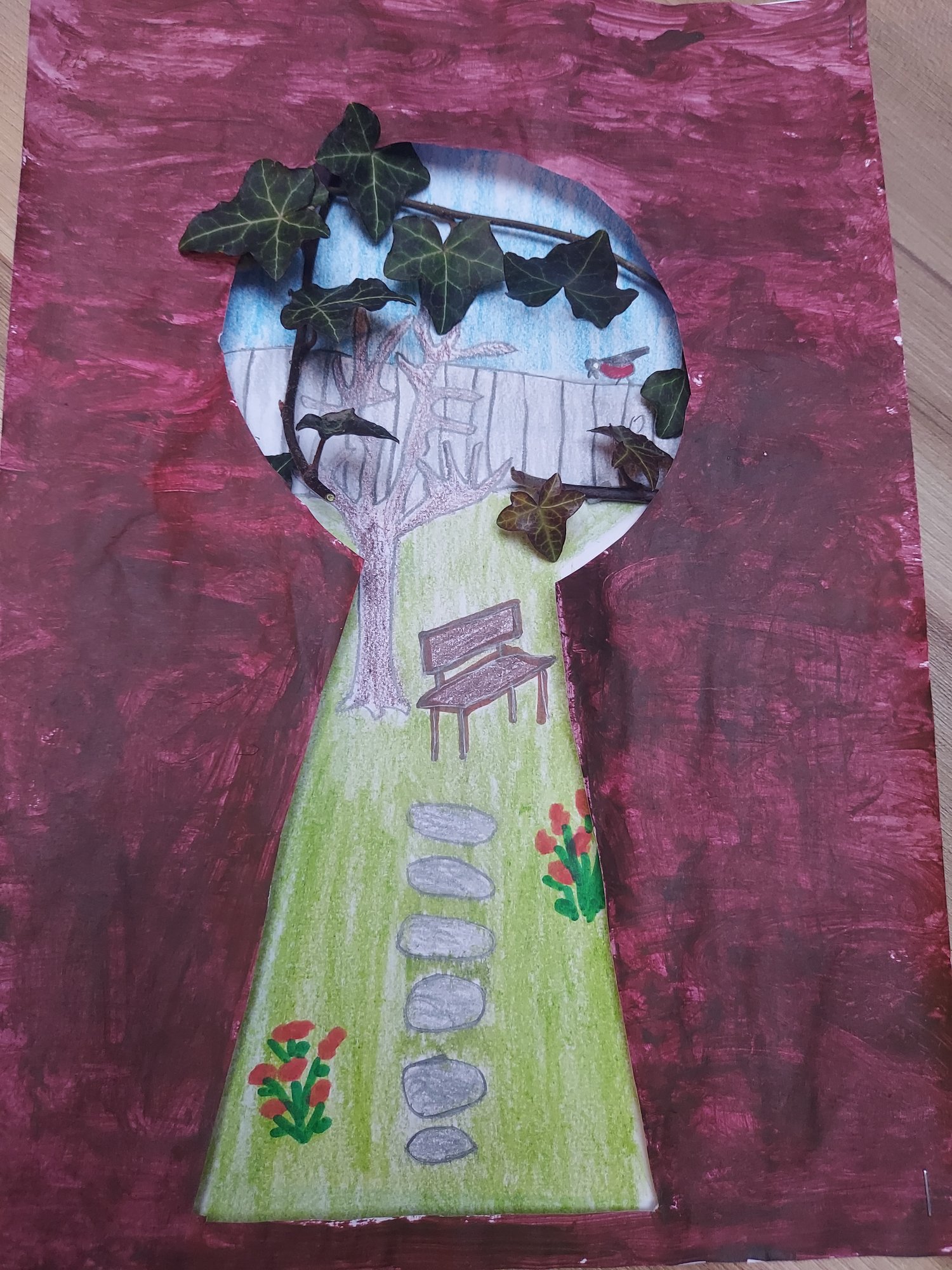 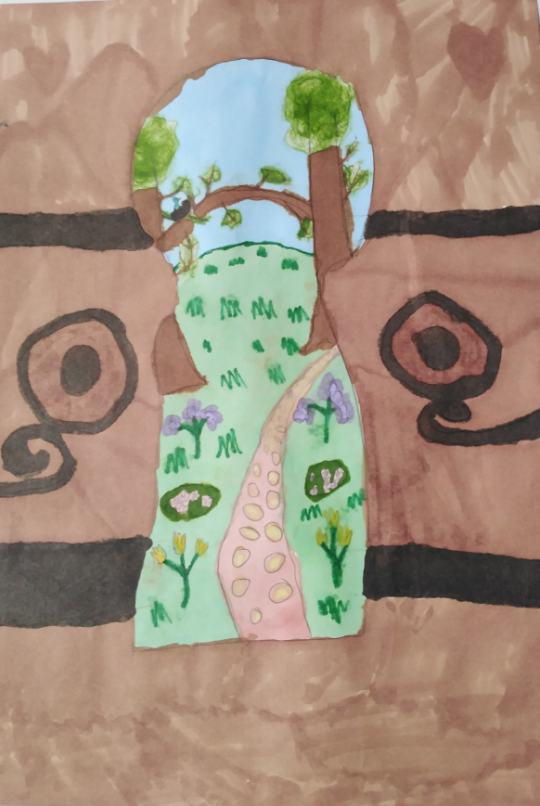 Wiktor Kłysz
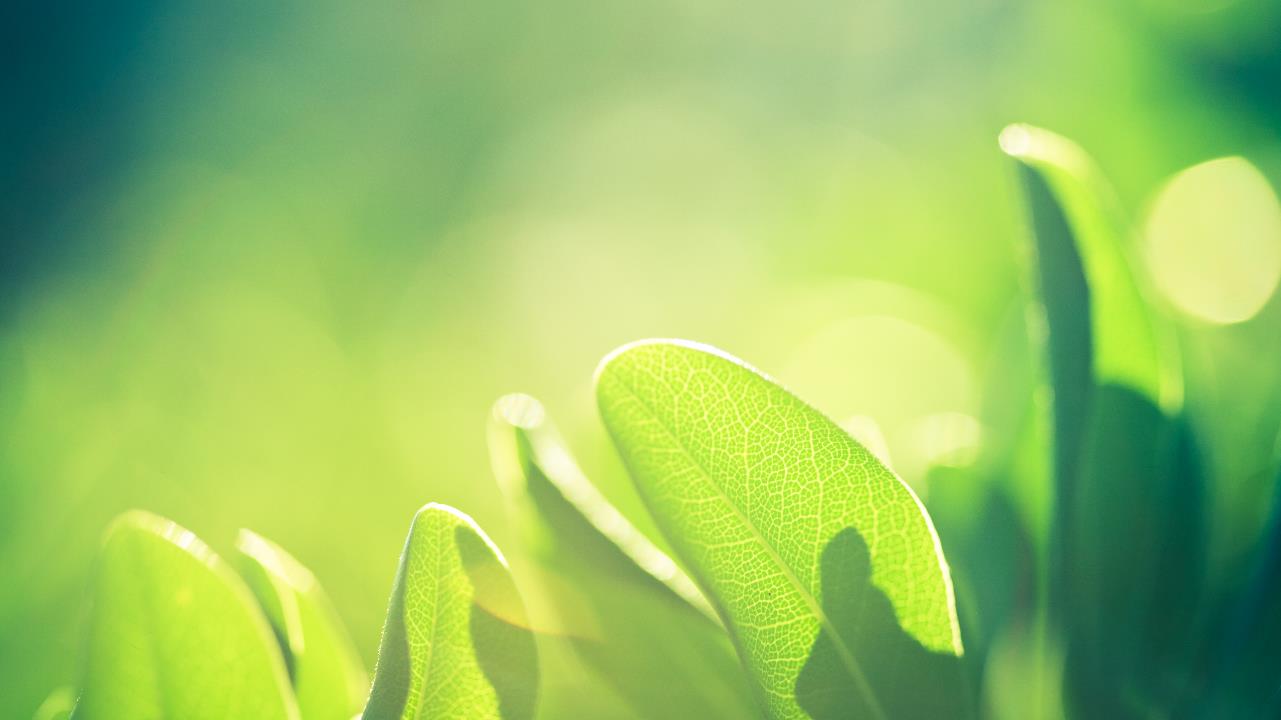 Mikołaj Kuświk
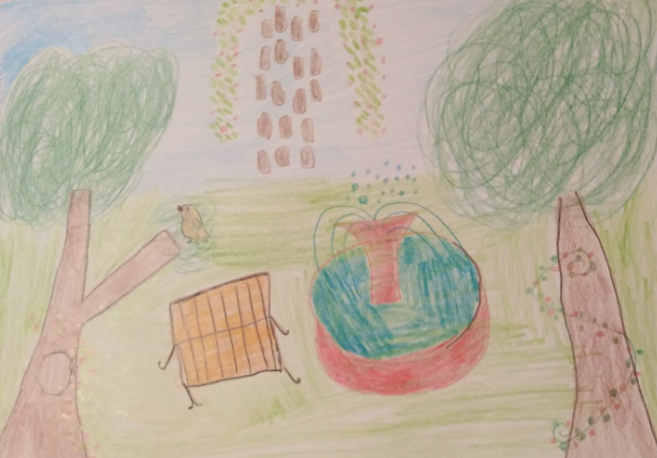 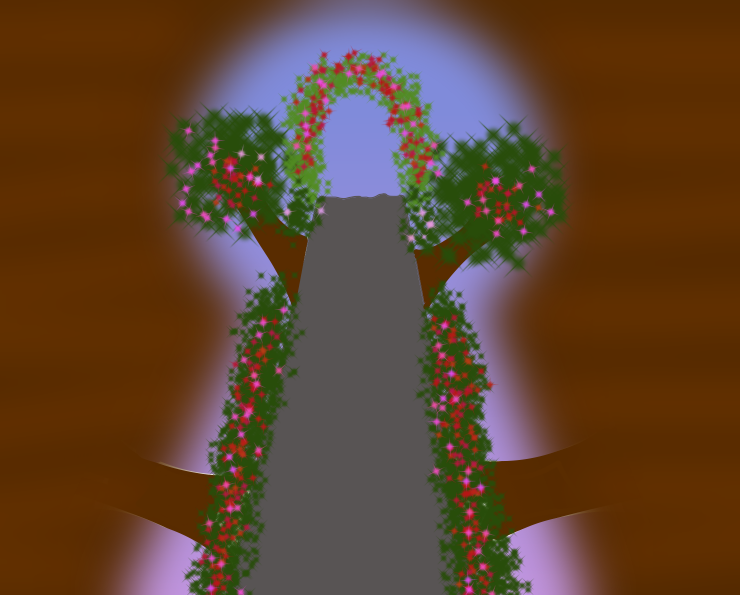 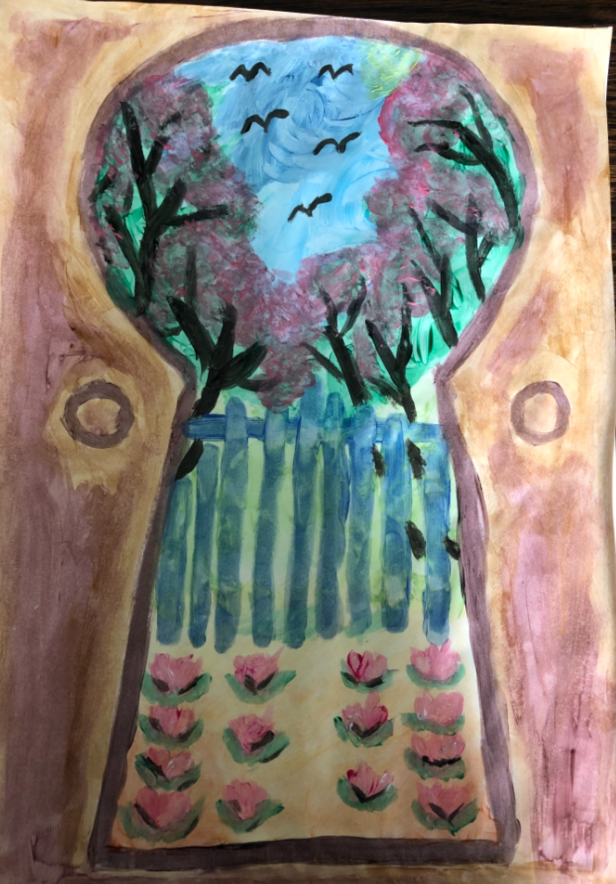 Nikola Pietrzak
Alan Bartczak
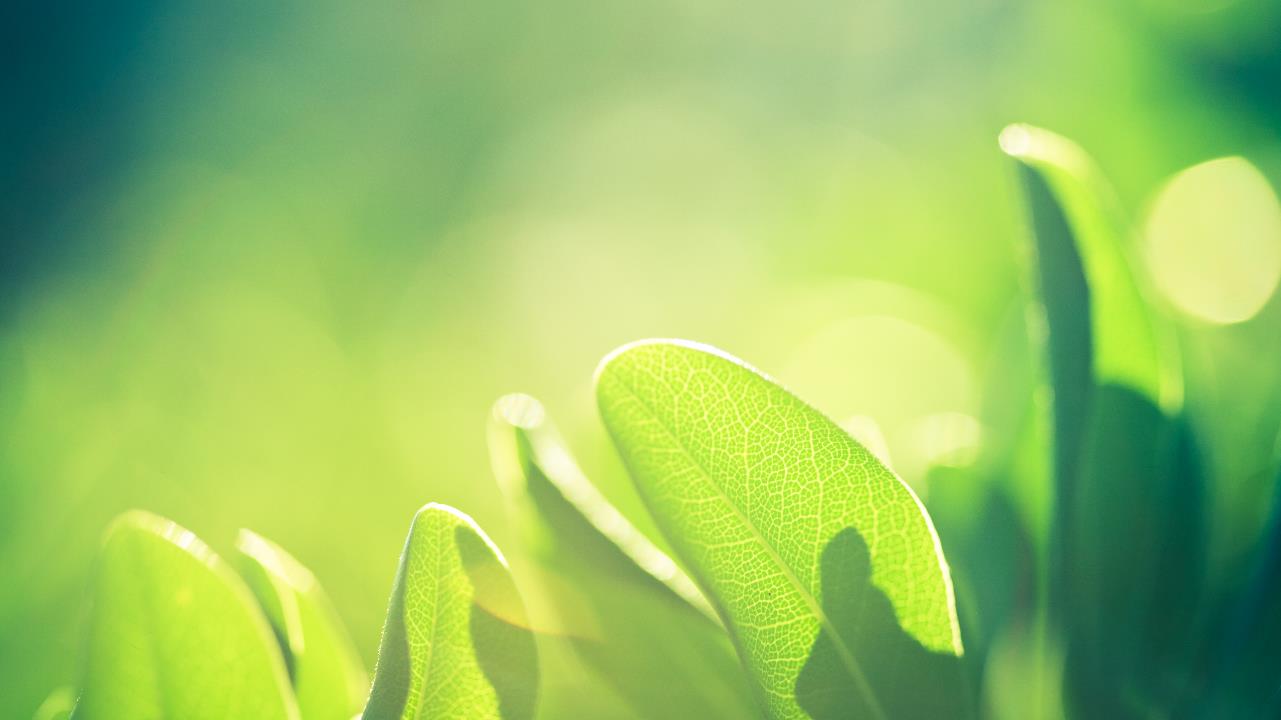 Michał Hałas
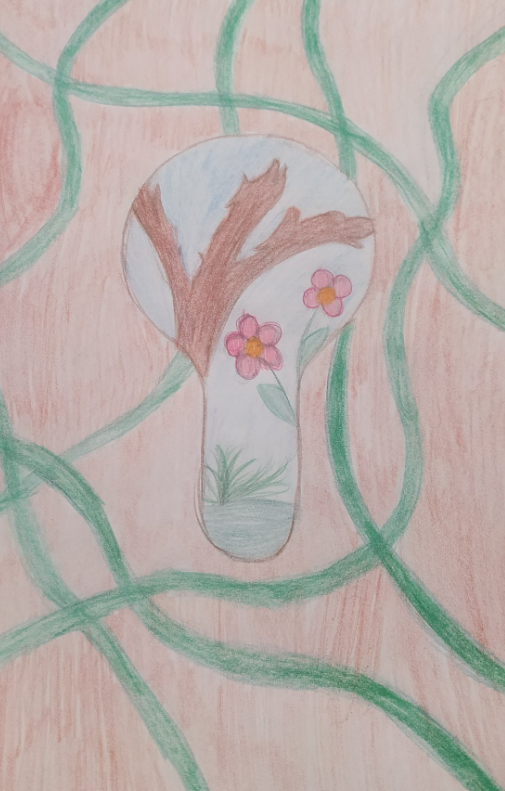 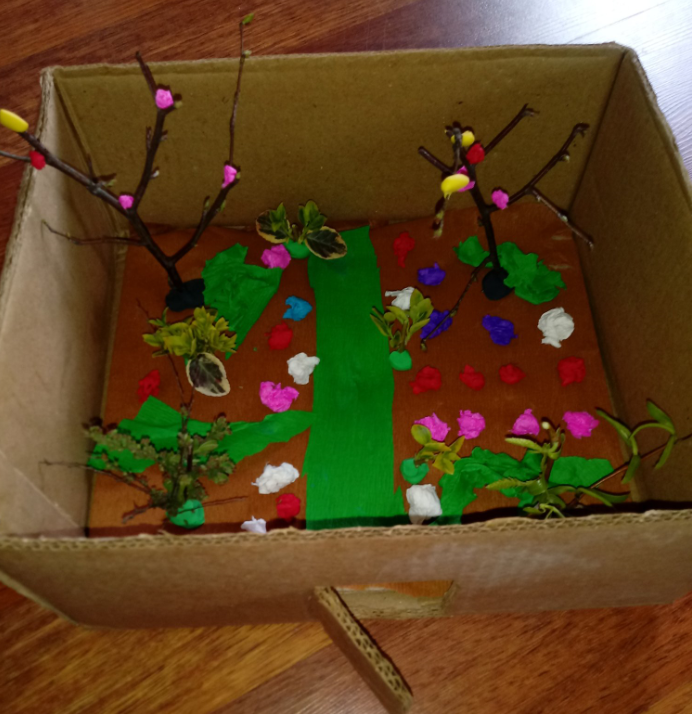 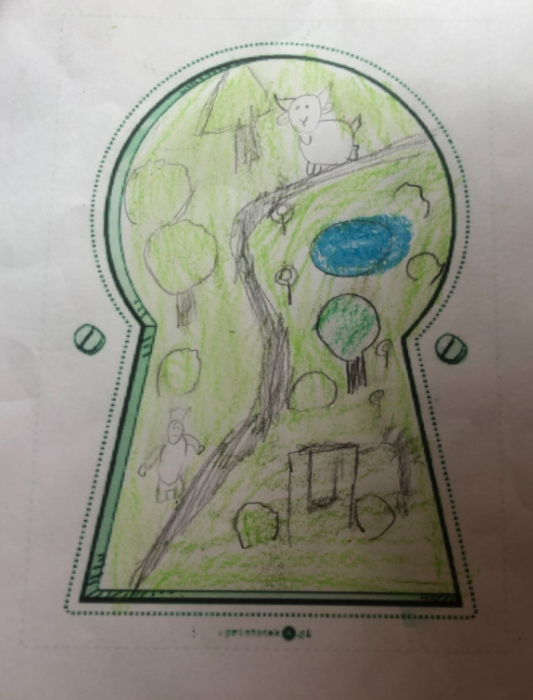 Maja Bąk
Maja Wąsik
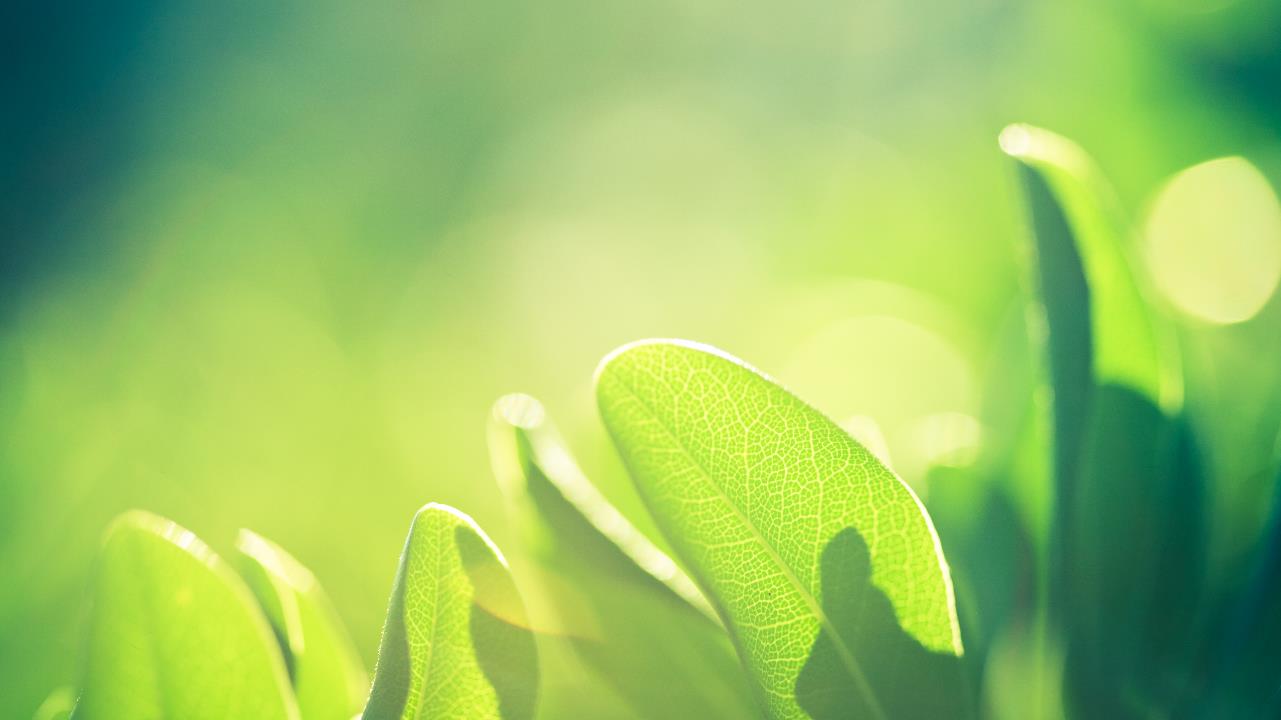 Maja Żubertowska
Lena Mikołajczyk
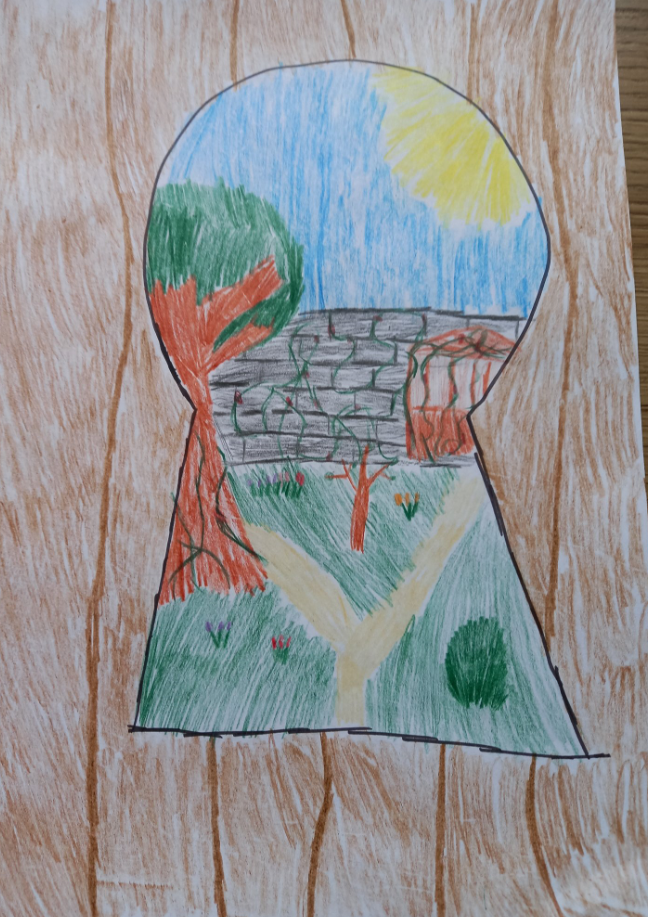 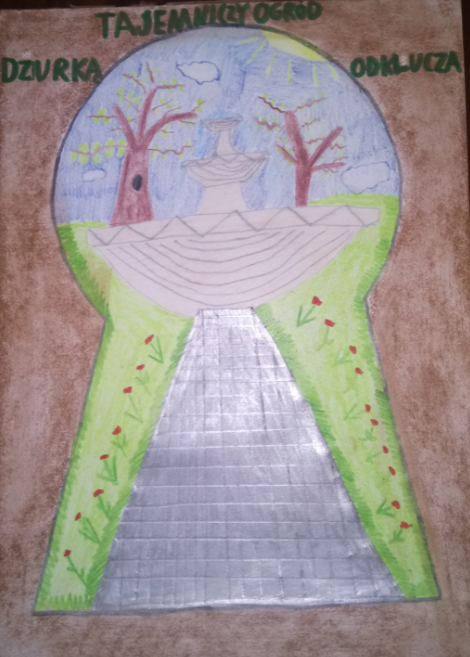 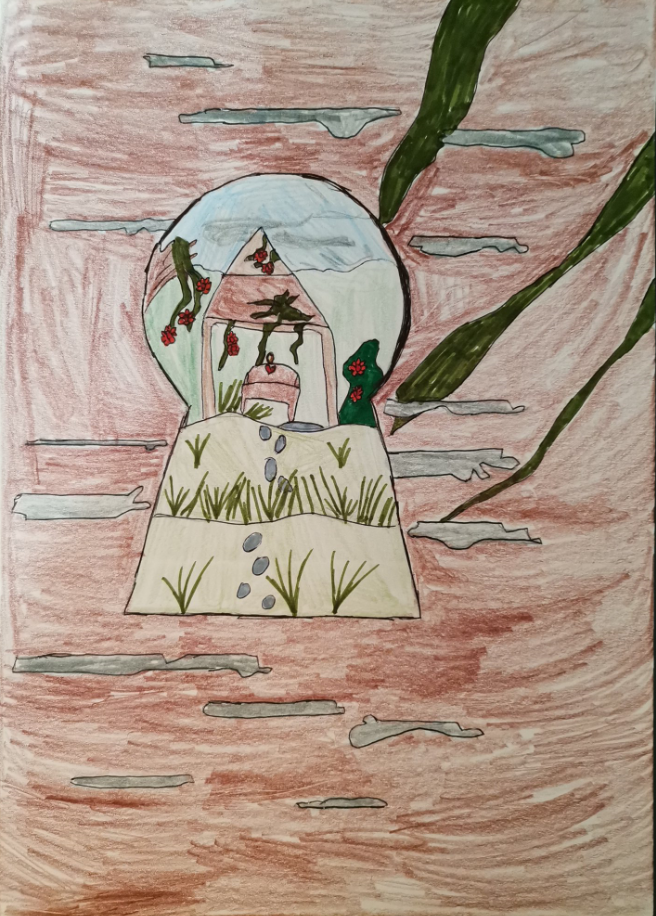 Norbert Owsiany
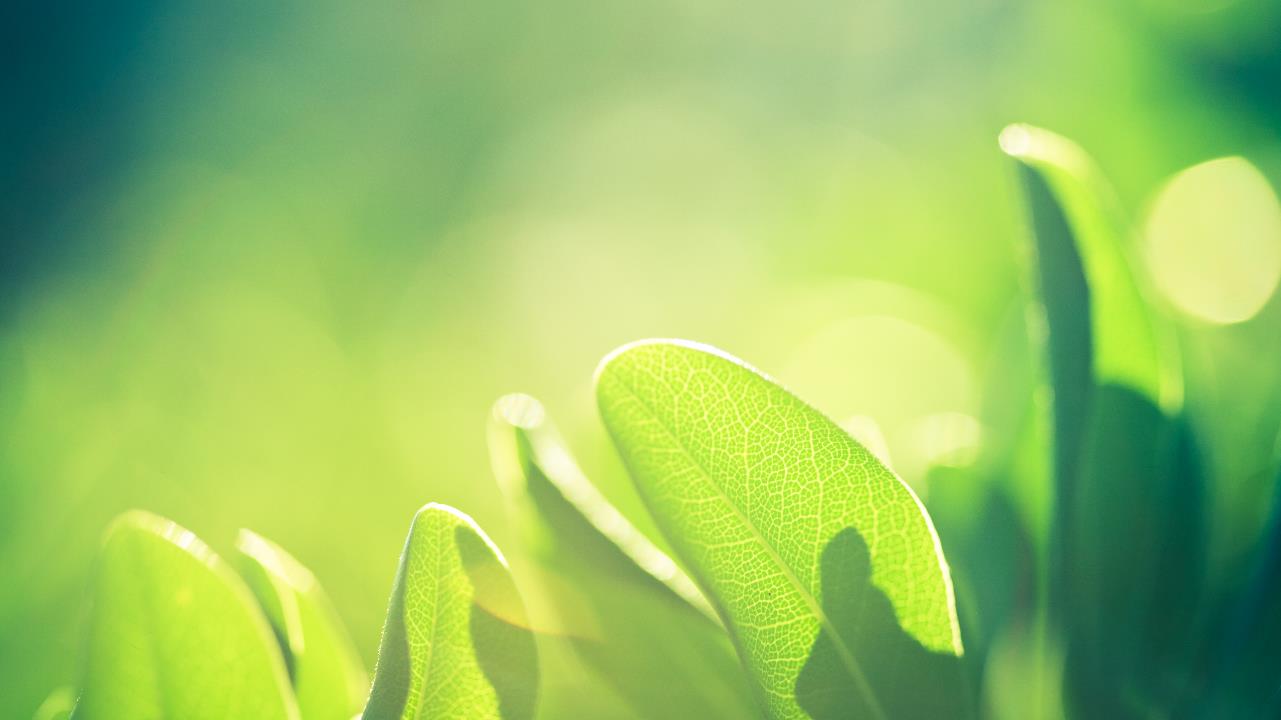 Maja Pleśnierowicz
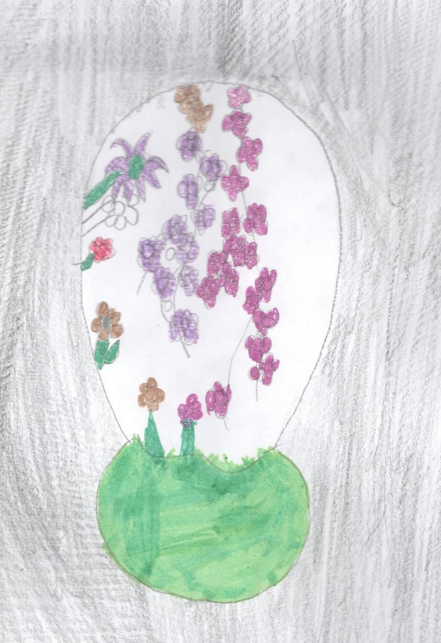 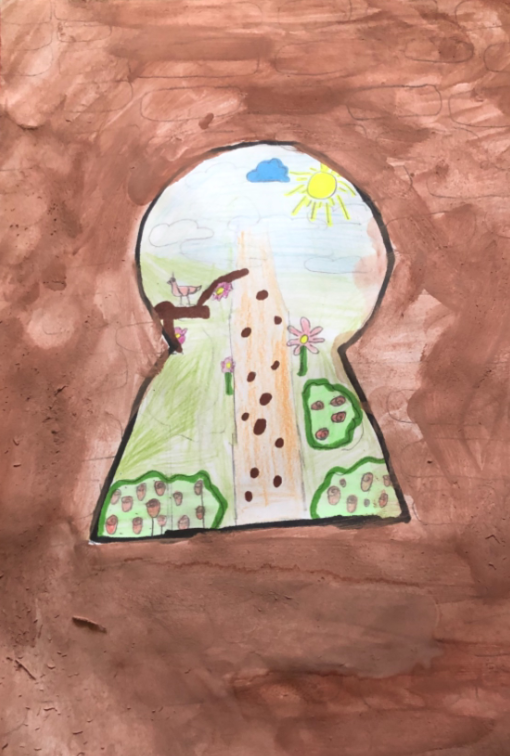 Oliwia Szukalska
Iga Matysiak
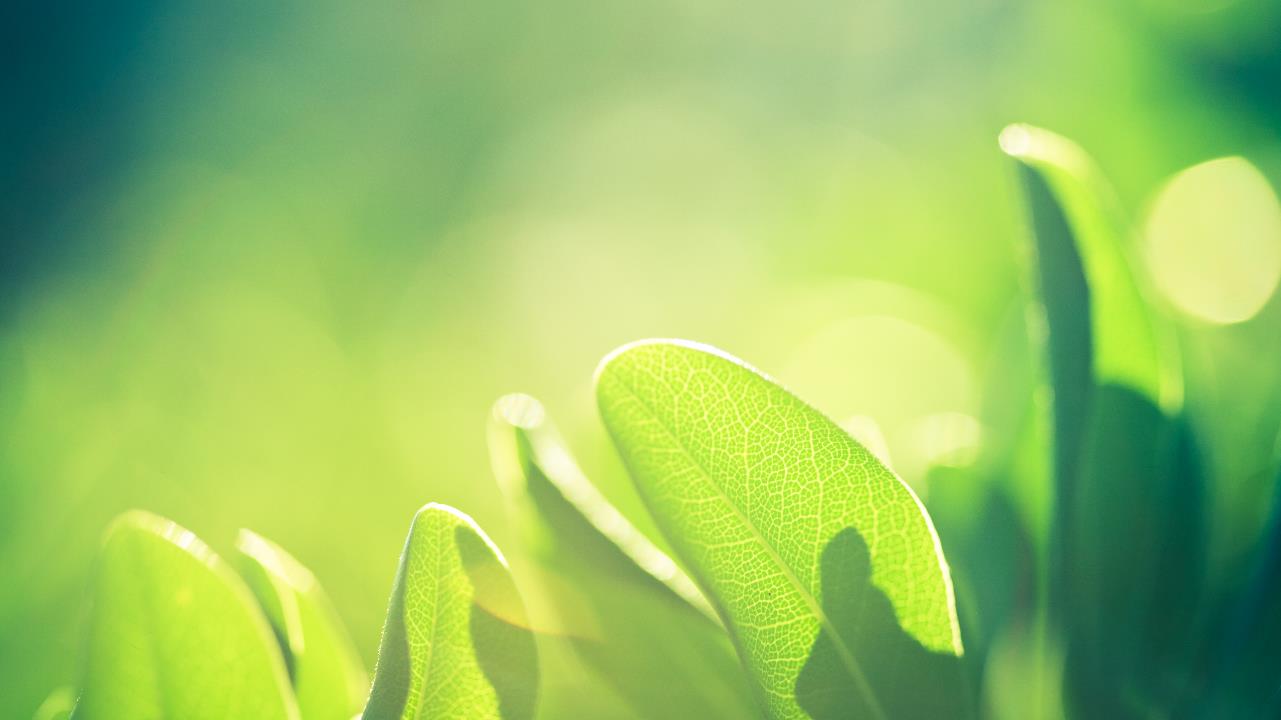 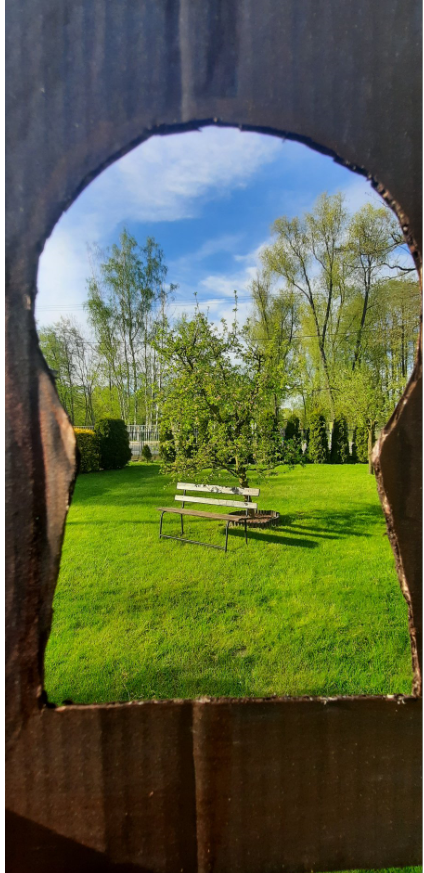 Krzysztof Biernat
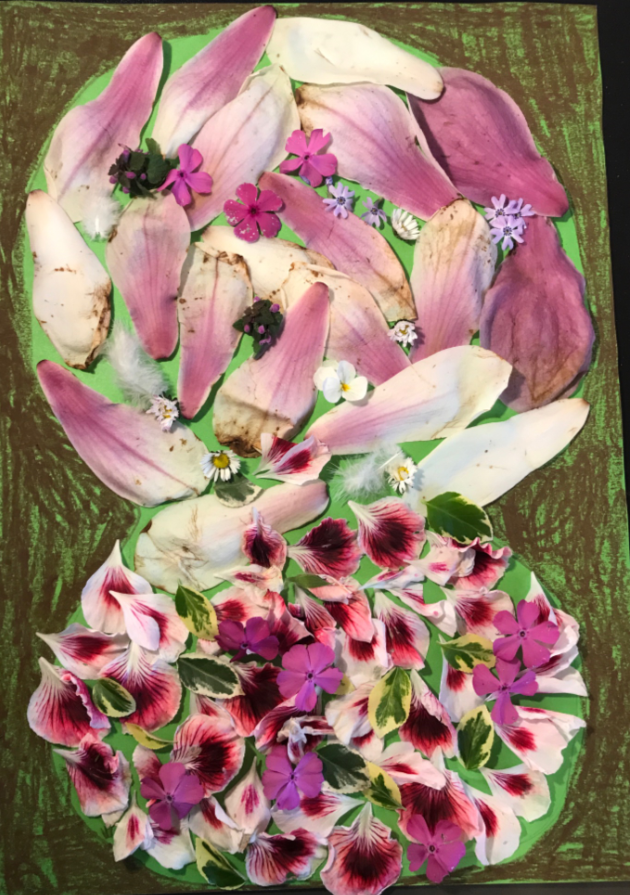 Filip Gruszka
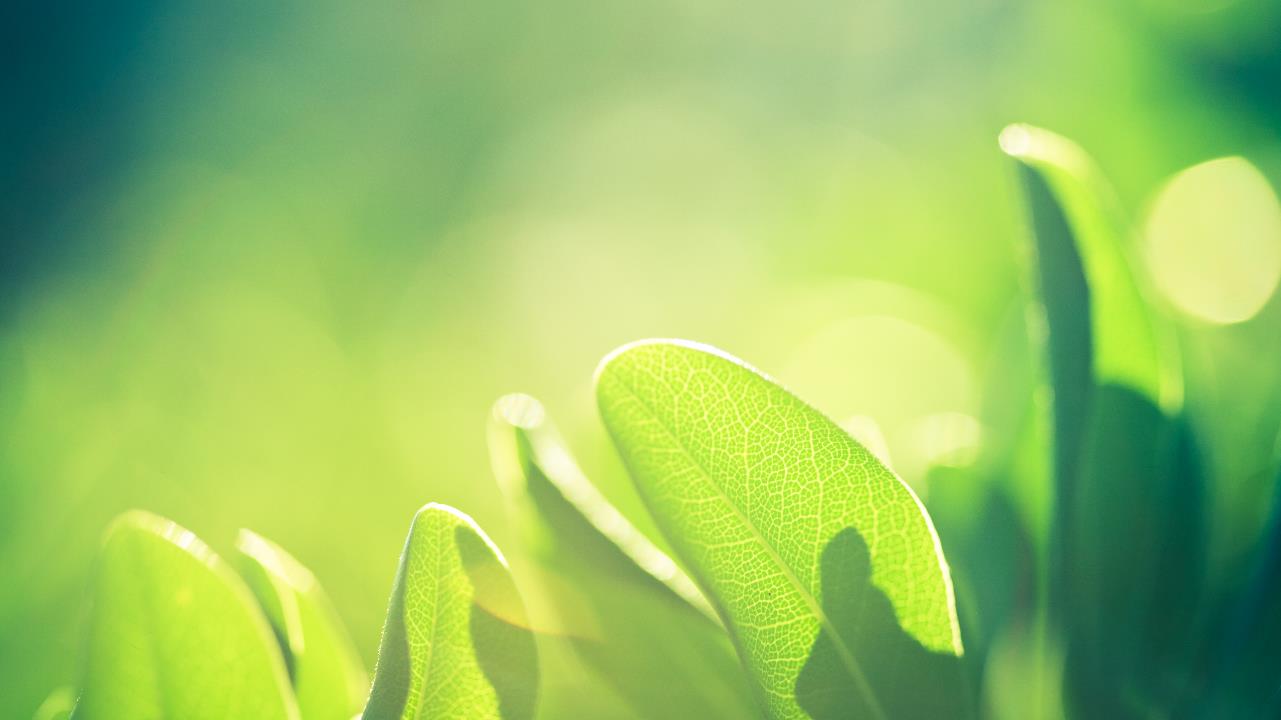 Dawid Kapicki
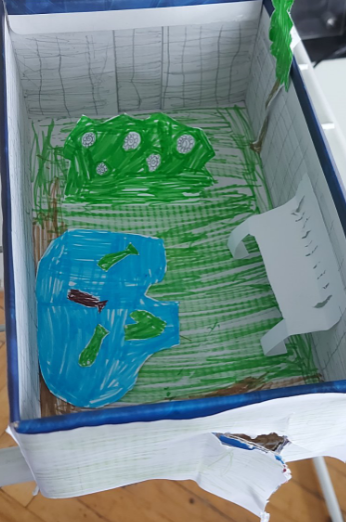 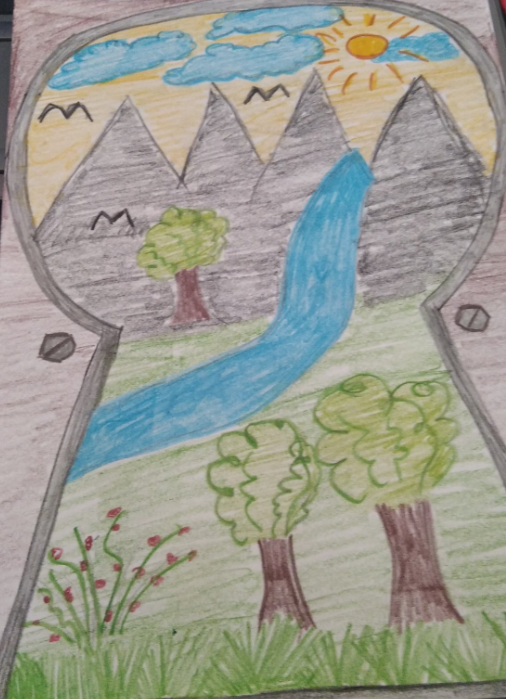 Adam Trębacz